Program rozvoje venkova 2014 – 2020LEADER
Formulář Žádosti o dotaci
Formulář ŽoD – strana A – identifikační údaje
Důležité je vyplnit pole 12 a 13, aby se zobrazily všechny strany Žádosti.
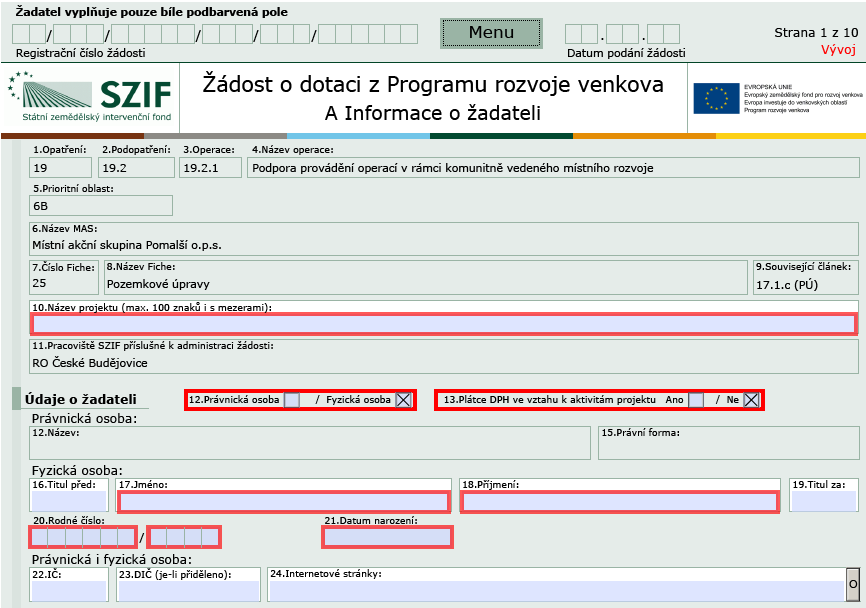 Pod tlačítkem MENU je umístěn instruktážní list
Formulář ŽoD – strana B1 - Popis projektu - všeobecná strana
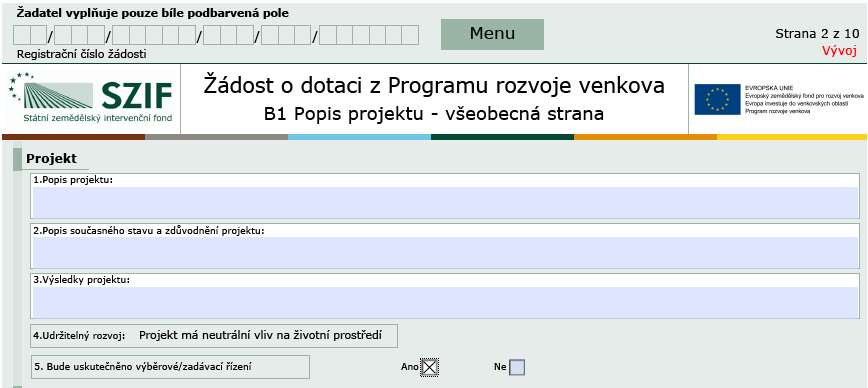 Formulář ŽoD – strana B1 - Popis projektu - všeobecná strana
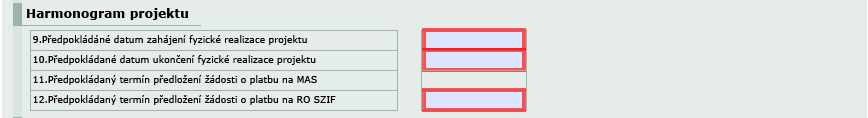 Automatický výpočet data předložení ŽoP na MAS (15 kalendářních dní před termínem předložení na RO)
Formulář ŽoD – strana B1 - Popis projektu - všeobecná strana
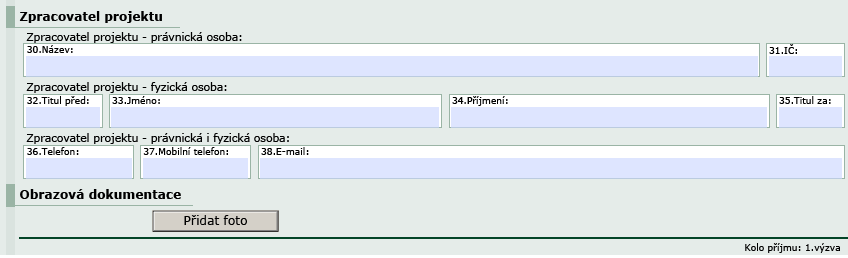 Formulář ŽoD – strana B2 - specifické strany čl. 14
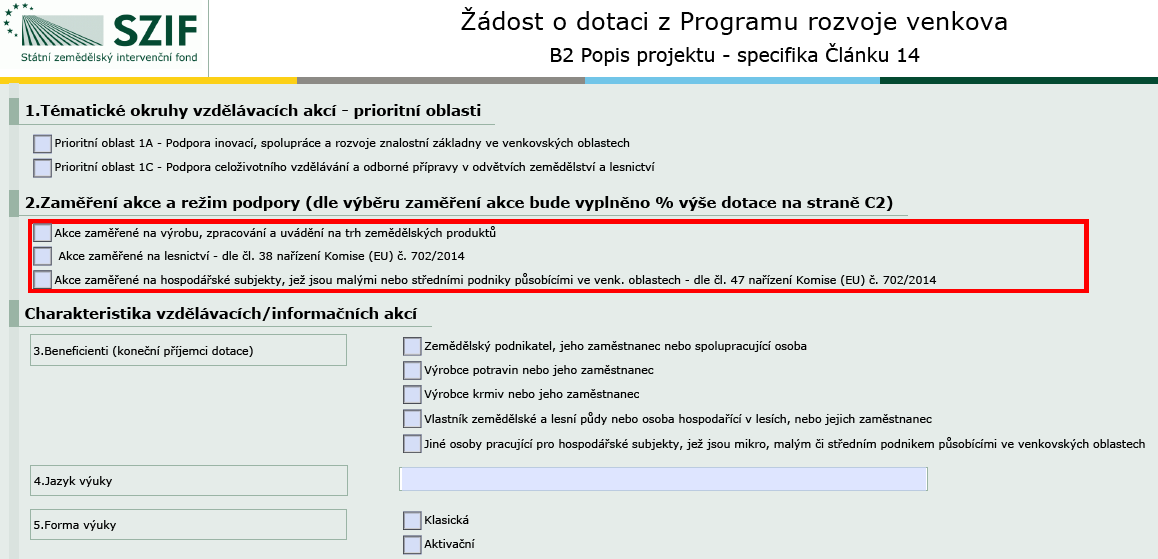 Dle výběru zaměření akce se generují kódy způsobilých výdajů a % dotace.
Zaškrtnutí beneficienti by měli odpovídat výše zaškrtnutému zaměření akce.
Formulář ŽoD – strana B2 - specifické strany čl. 14
Výběr adresy konání z míst realizace zadaných na straně B1
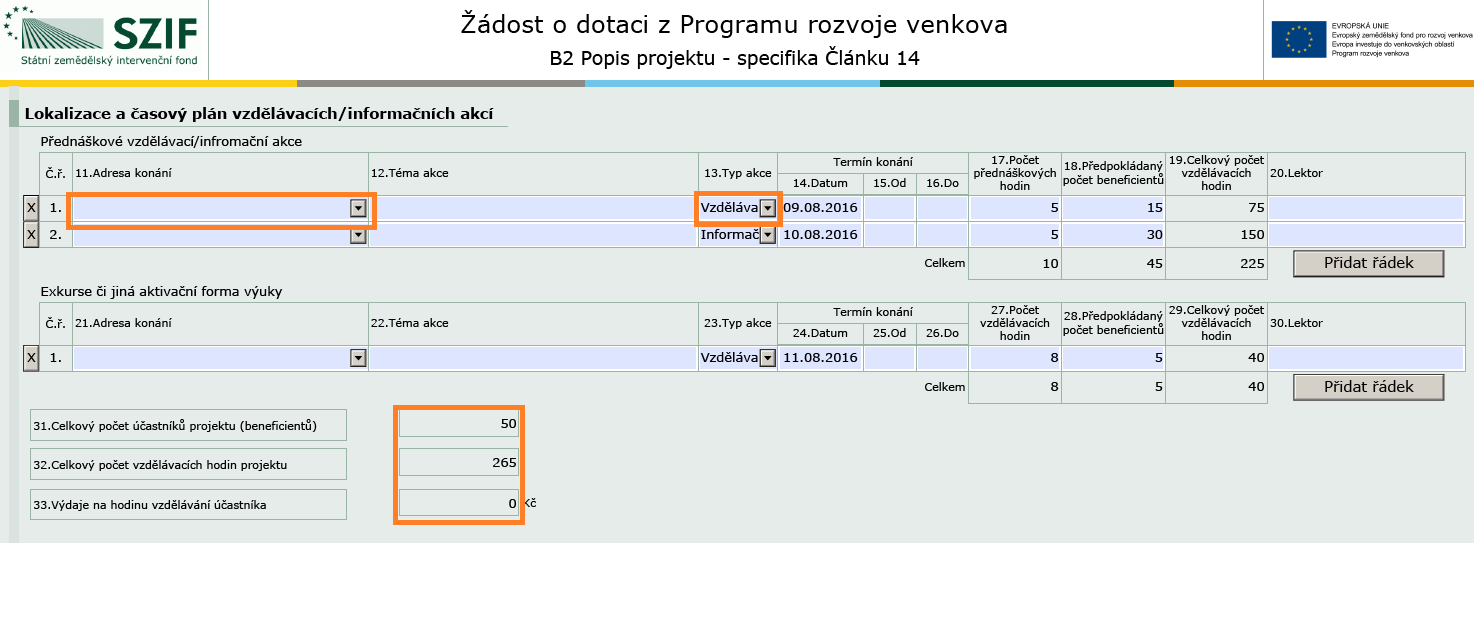 Automatický výpočet z údajů zadaných v ŽoD
Formulář ŽoD – strana B2 - specifické strany čl. 17.1.a
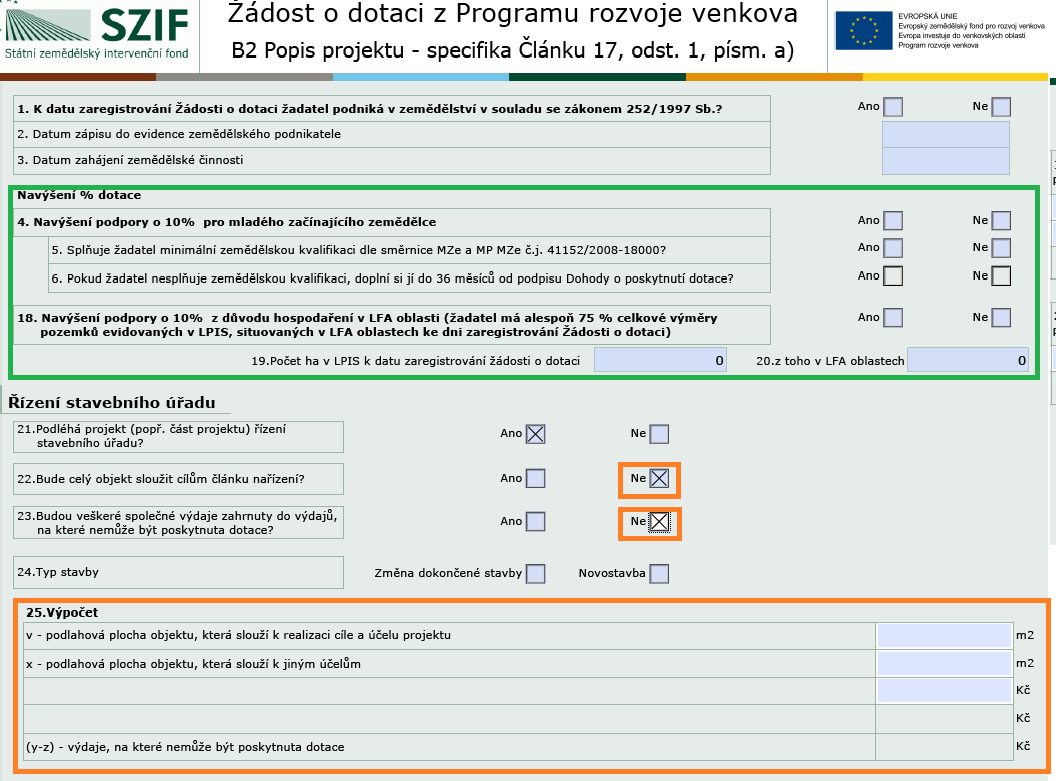 Vyplnit údaje při požadovaném zvýšení míry dotace pro mladého začínajícího zemědělce a pozemky v LFA.
Vzorec (Příloha 15 Pravidel 19.2.1. – výpočet v případě, že část objektu neslouží cílům a účelu Fiche (stejné i v dalších článcích).
Formulář ŽoD – strana B2 - specifické strany čl. 19.1.b
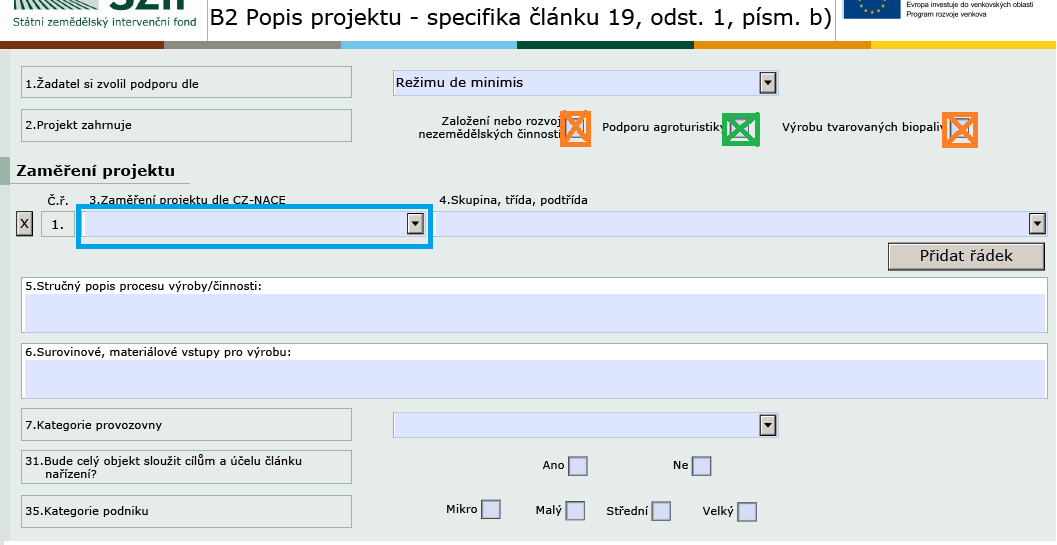 Při výběru CZ-NACE: R 93 (Sportovní, zábavní a rekreační činnosti) nebo I 56 (Stravování a pohostinství) se objeví sekce k nadefinování objektu venkovské turistiky (okruh 10 km, návštěvnost nim. 2000 os./rok).
Při zaškrtnutí Podpora agroturistiky se objeví sekce k nadefinování Ubytovacího zařízení – musí mít 6-40 lůžek.
Při zaškrtnutí Nezemědělské činnosti nebo Výroby biopaliv se objeví sekce k nadefinování výstupního produktu – musí být mimo Přílohu I Smlouvy o fungování EU
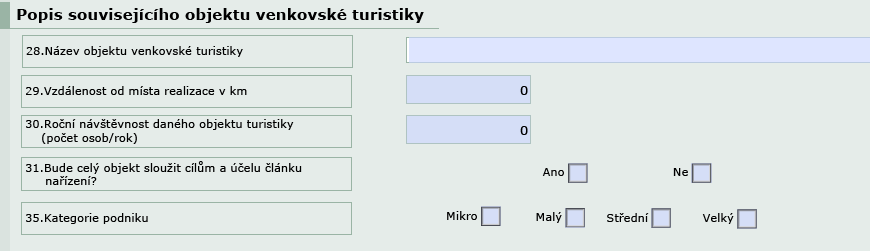 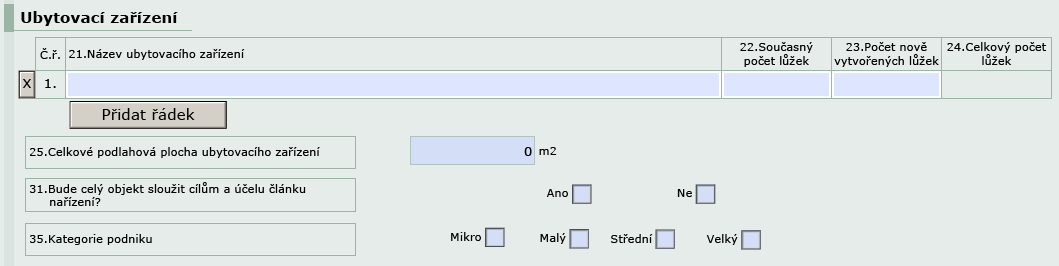 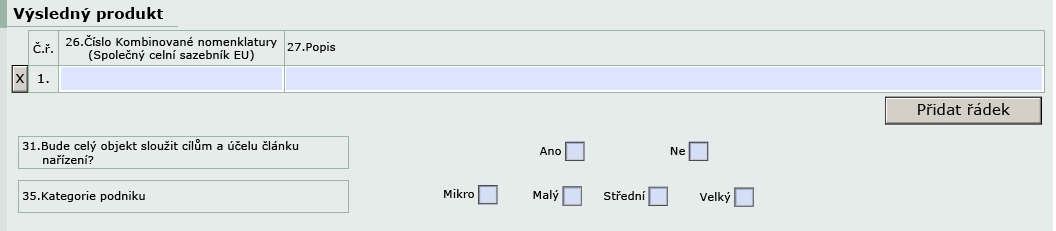 Formulář ŽoD – strana B3 Zakázky
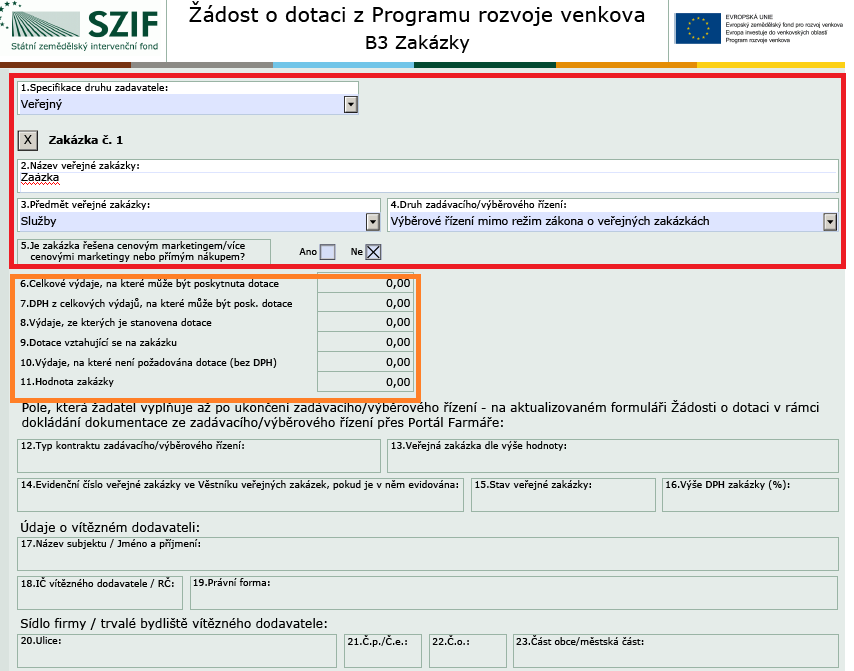 Nadefinování zakázky - vyplňuje žadatel zde na straně B3
Výše zakázky - automaticky se napočítává z údajů ze strany C1 – Výdaje projektu
Formulář ŽoD – strana C1 Výdaje projektu
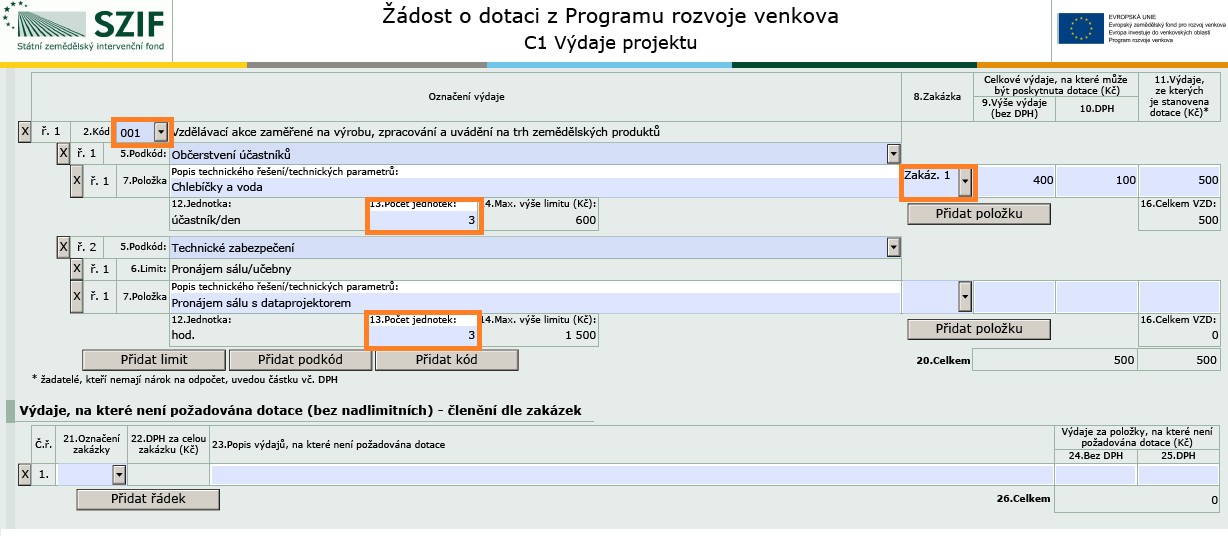 Přiřazení k zakázce
Pro článek 14 a 17.1.c) LI se po výběru kódu musí vybrat ještě podkód/limit a stanovit počet požadovaných jednotek
Formulář ŽoD – strana C2 - Struktura financování
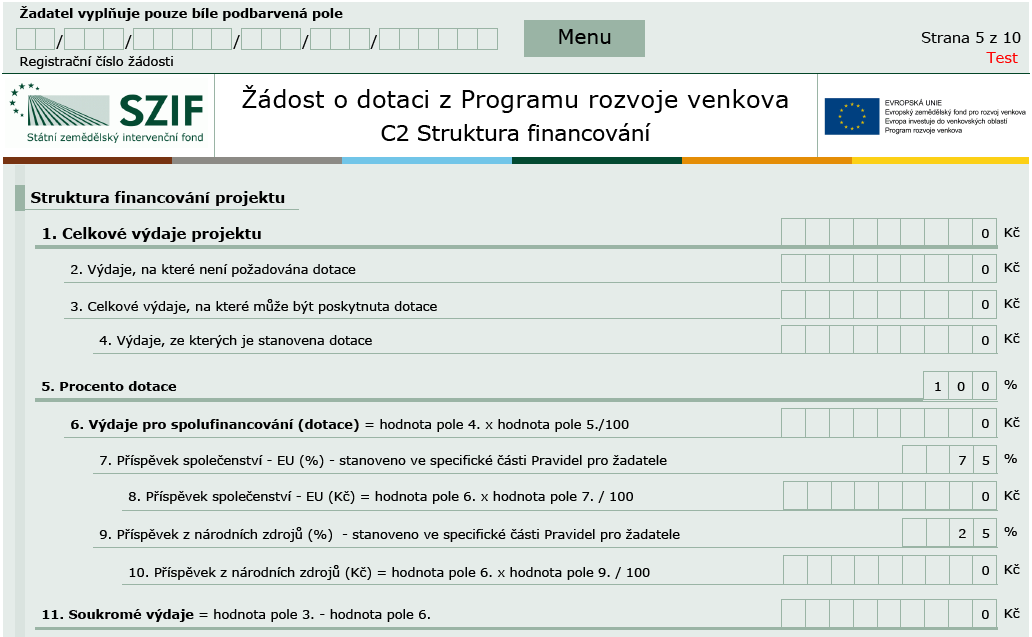 Přehled rozpočtu – vyplňuje se automaticky na základě údajů uvedených na předchozích stranách
Formulář ŽoD – strana E1 - Preferenční kritéria - žadatel
Formulář ŽoD – strana E2 - Preferenční kritéria přidělená MAS
Obdržené body jsou závazné od data podání ŽoD      nesmí být žadatelem měněny a upravovány

Pokud žadatel vyplnil bodové hodnocení v ŽoD chybně, může MAS změnit bodové hodnocení na základě rozhodnutí Výběrového orgánu MAS

Odůvodněné případy – 
SZIF vrátí ŽoD MAS k
přebodování
Formulář ŽoD – strana F - Hodnotící indikátory
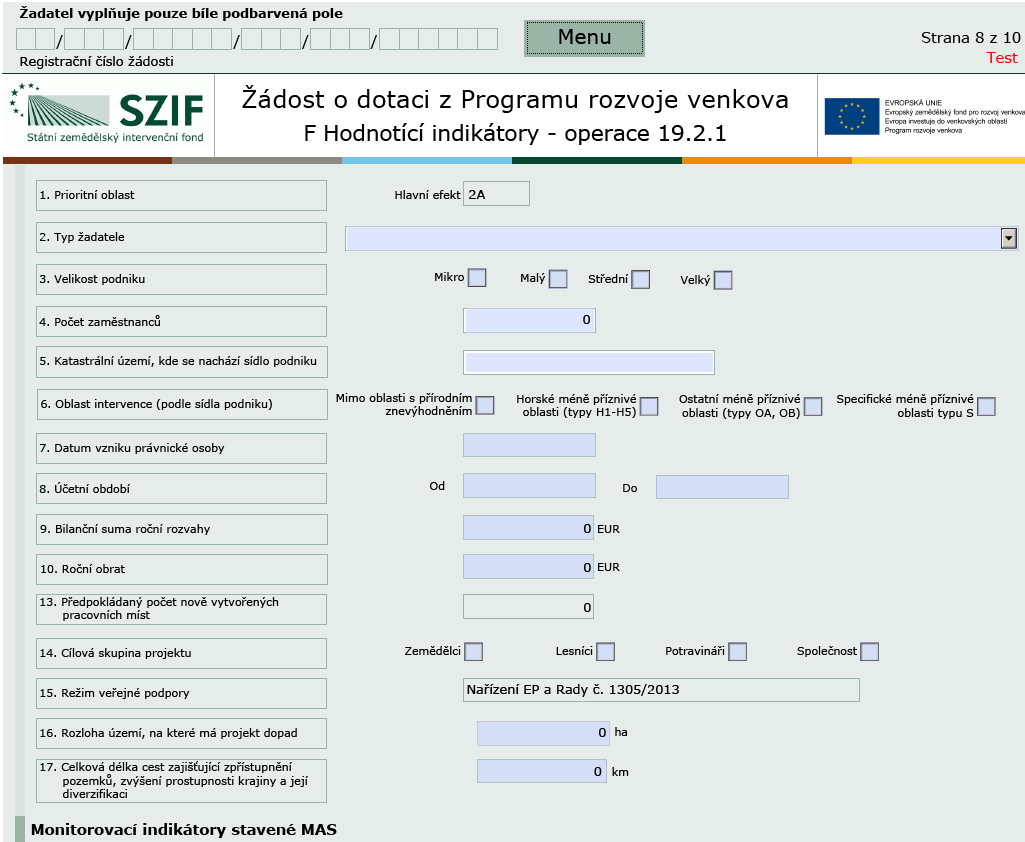 Formulář ŽoD – strana G - Čestná prohlášení
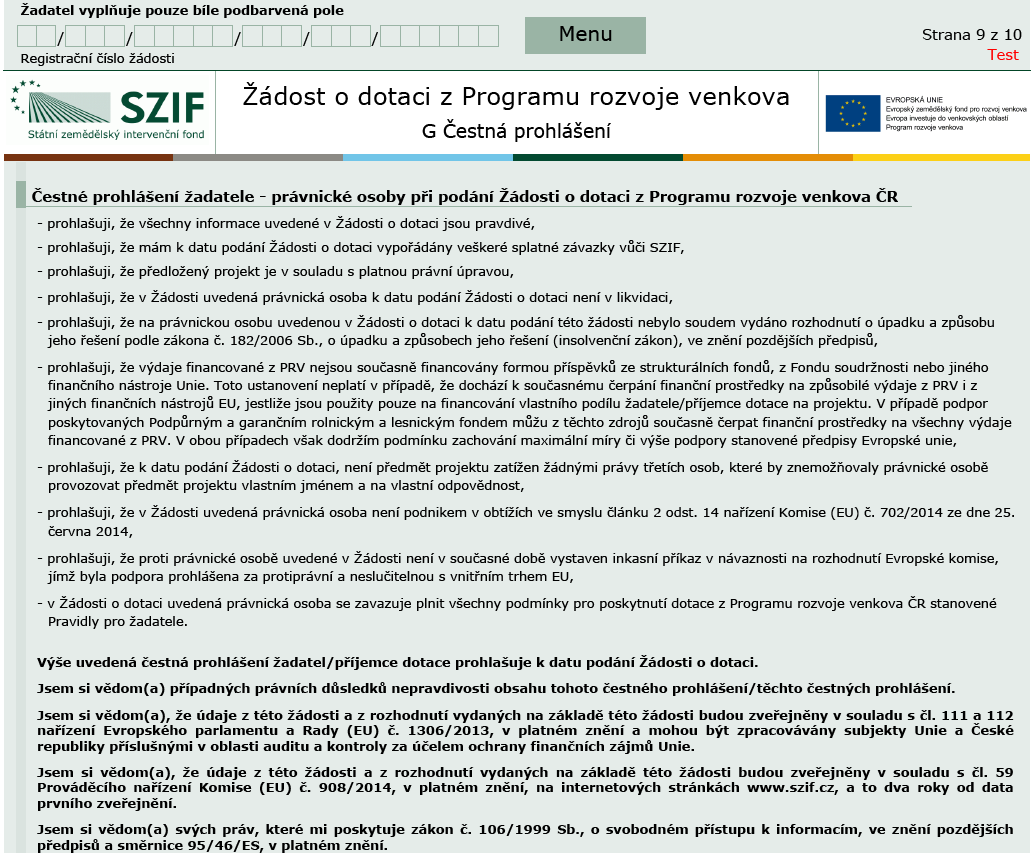 Formulář ŽoD – strana H - Záznamový list
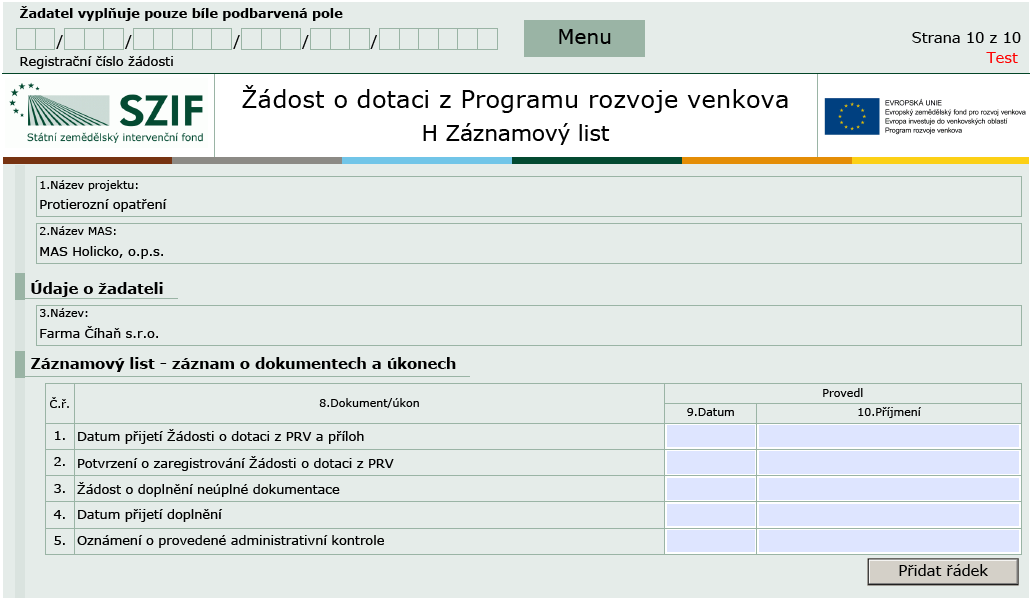 Vyplňuje MAS – zaznamenává jednotlivé úkony, které jsou s ŽoD prováděny 

V případě potřeby může přidat řádek a provést záznam nad rámec požadovaných
Formulář ŽoD - Kontrola vyplněných údajů
Po vyplnění údajů je vhodné provést kontrolu: MENU – Kontrola vyplněných údajů
Formulář ŽoD - Elektronické podepsání MAS
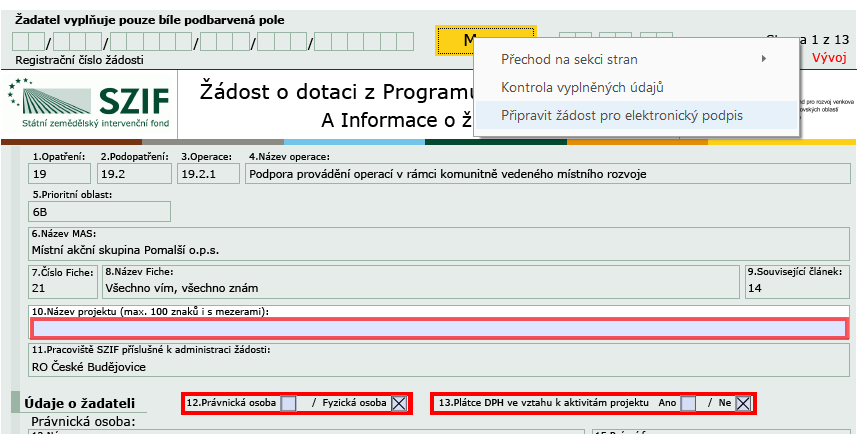 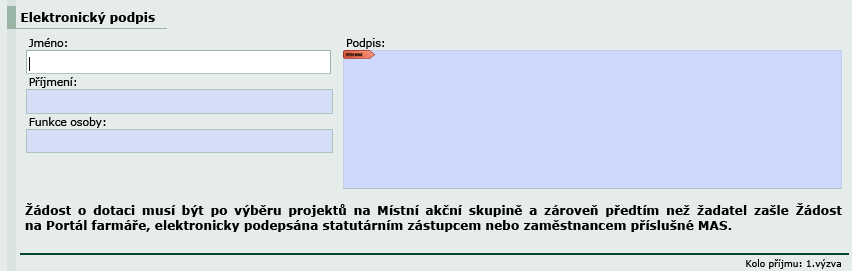 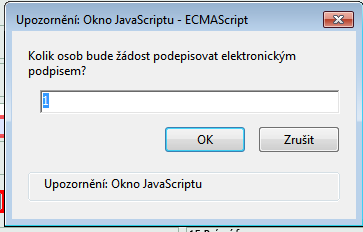 MAS podepíše ŽoD po provedení všech administrativních úkonů – po podpisu se ŽoD uzamkne.
Podpis nelze zrušit, je-li ŽoD podepsána omylem žadatelem, musí žadatel vygenerovat ŽoD novou z PF.
Registrace Žádosti o dotaci - žadatel
Po obdržení podepsané ŽoD a příloh od MAS žadatel přes Portál farmáře pokračuje v podání
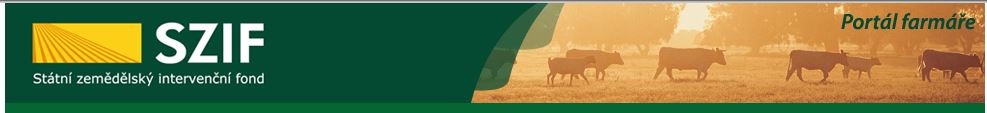 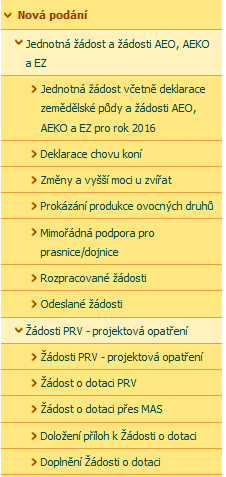 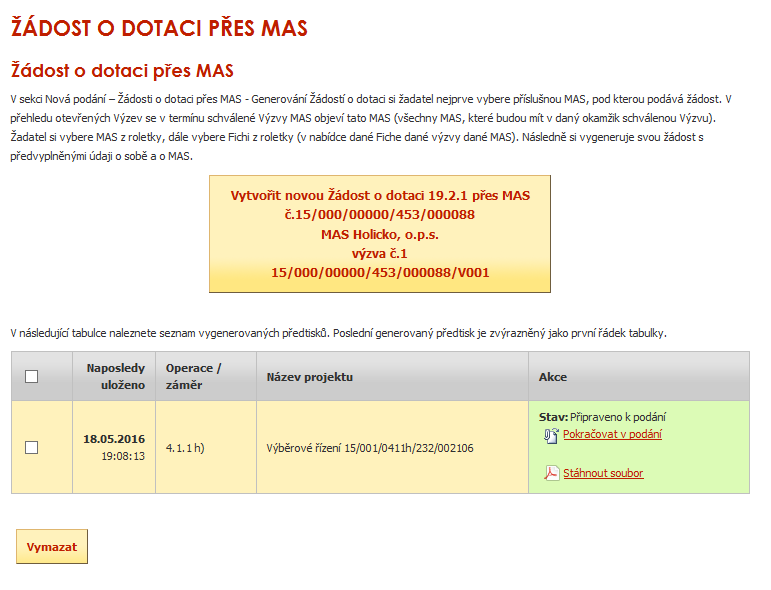 Je třeba vybrat možnost Pokračovat v podání S ELEKTRONICKÝM PODPISEM
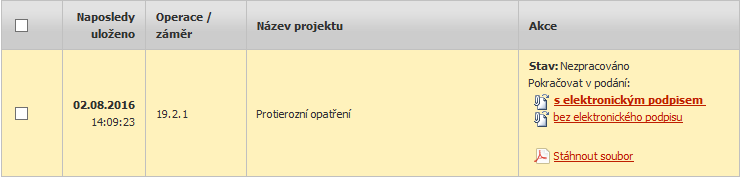 Registrace Žádosti o dotaci - žadatel
Doplněný a zkontrolovaný formulář Žádosti o dotaci nahrát zpět v dalším kroku
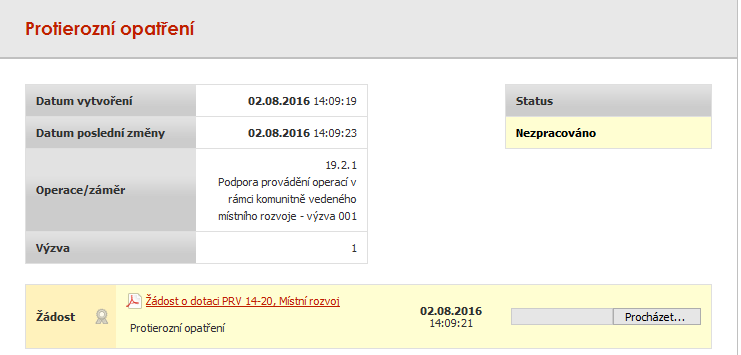 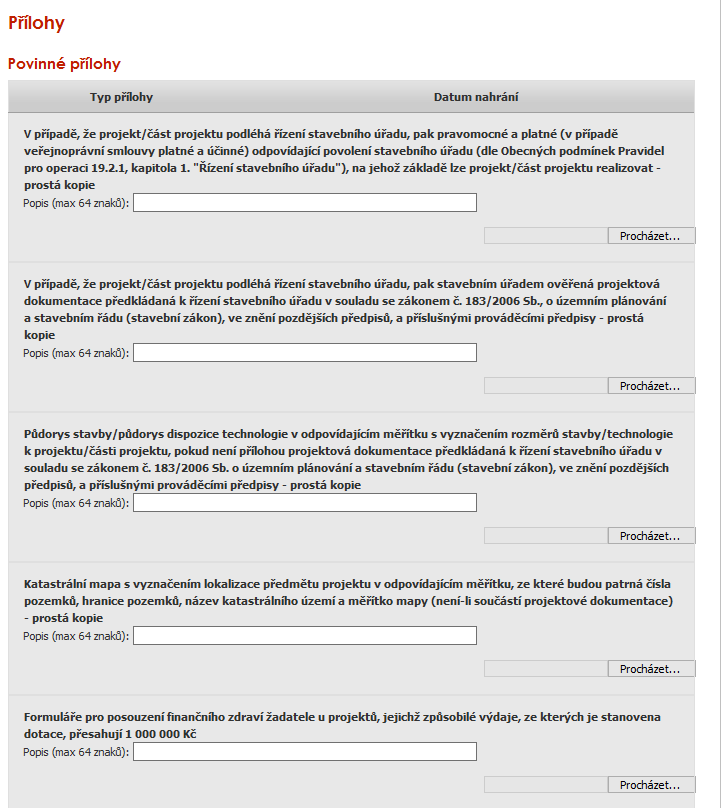 Registrace Žádosti o dotaci - žadatel
Žadatel – přes PF pošle ŽoD na RO SZIF
 Nejpozději do finálního termínu registrace na RO SZIF (Viz. Výzva)
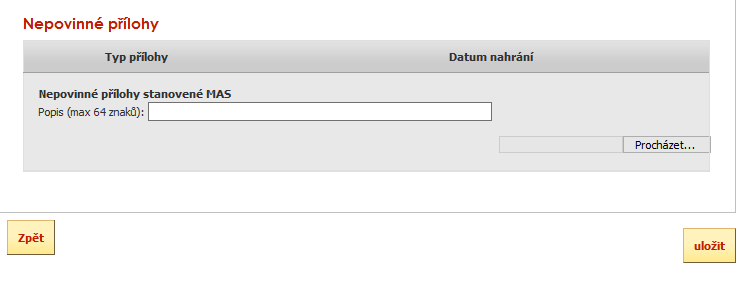 Po nahrání ŽoD nahrát přílohy a proces uložit